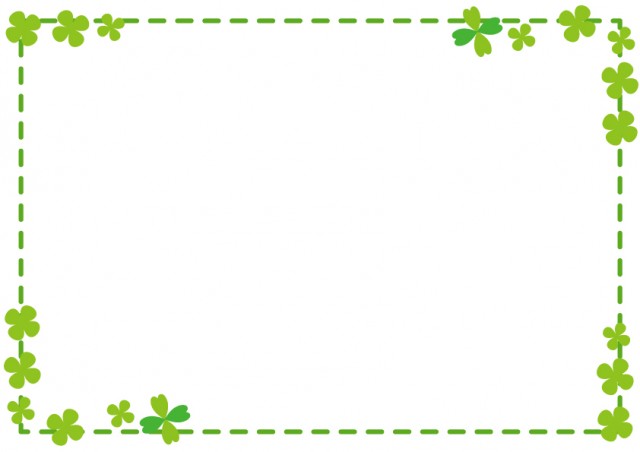 健康増進事業

『健歩ウォーキングキャンペーン2024～Ｓpring～』のお知らせ
日頃より大変お世話になり、誠にありがとうございます。
　当組合では、被保険者と被扶養者の皆さまの健康増進を目的として、下記要領にて　　
実施させていただきます。
　ご多用の中、お手数とは存じますが、従業員やその家族の方々へ周知の程、よろしくお願い申し上げます。
令和6年4月19日
千葉県トラック健康保険組合
１．実施期間　　令和6年5月1日（水）～令和6年5月31日（金）　合計31日間

２．実施内容　　総歩数15万歩を目標にウォーキングにチャレンジ！
　　　　　　　　※歩数計測は万歩計やスマホアプリをご利用下さい。

３．参加資格　　実施期間中に在籍している「被保険者」及び「被扶養者」　

４．募集定員　　3,000名

５．参 加 費　　 無料

６．特　　典　　参加賞として「1,000円分のQuoカード」を、更に、達成者の中から　　　　　
　　　　　　　　抽選で「東京ディズニーリゾート”ギフトカード“」または「カタロ
　　　　　　　　グギフト」をプレゼント！
　　　　　　　　※当選者のお知らせ時にプレゼントを選んでいただきます。　　　　　　　　　　　　　　　　　　　　　
　　　　　　　　※参加賞のお届けは事業所あて令和6年7月中の予定です。

７．申込方法　　別紙申込書に漏れなく記入の上、令和6年6月20日（木）必着で当組
　　　　　　　   合まで郵送もしくは、FAXまたはメールにてお申し込み下さい。
　　　　　　　   ※申込書は、適宜コピーするか当組合ホームページ       
                       （http://www.ctkenpo.or.jp）からダウンロードしてご利用下さい。
お問合せ・申し込み先

千葉県トラック健康保険組合　総務課
〒275-0024
　習志野市茜浜1-10-2　　　　　　　ホームページ
　ＴＥＬ　047-452-6661　　　　  QRコード
　ＦＡＸ　047-454-5000
　メール　 info@ctkenpo.or.jp
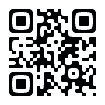